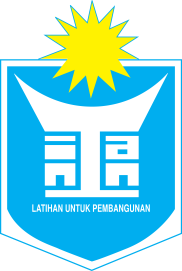 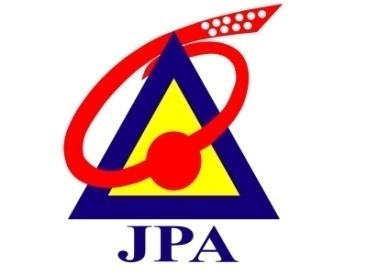 TAKLIMAT E-PEMBELAJARAN SEKTOR AWAM (EPSA®)www.epsa.gov.my
®
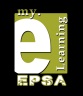 1
PORTAL EPSA (www.epsa.gov.my)
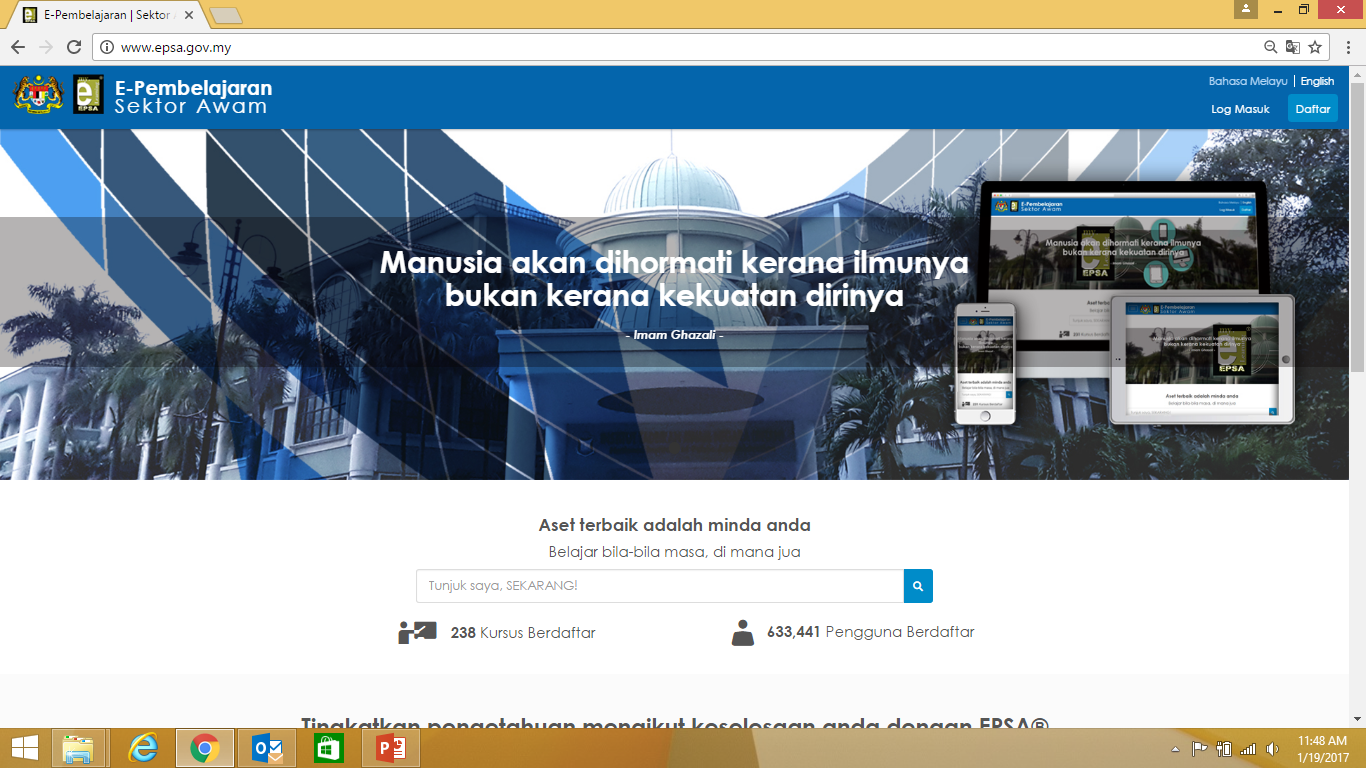 LATAR BELAKANG SISTEM EPSA®
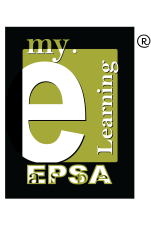 Sistem pembelajaran online untuk penjawat awam Malaysia, percuma bila-bila masa di mana jua
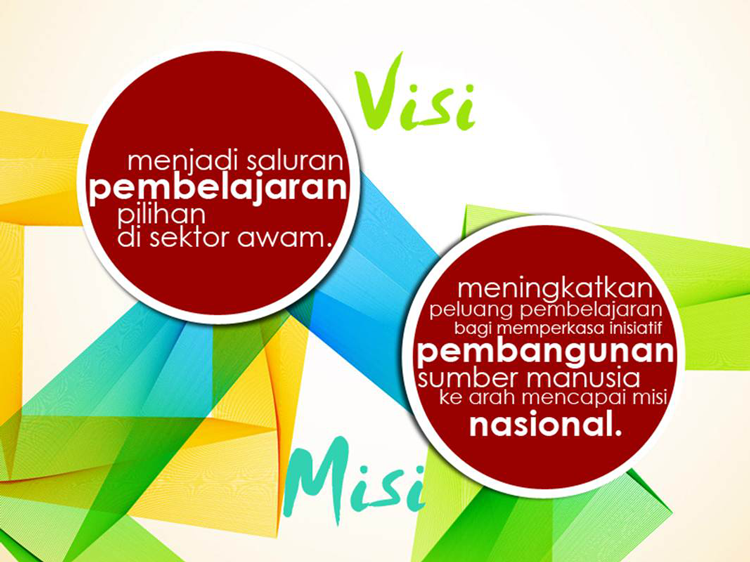 3
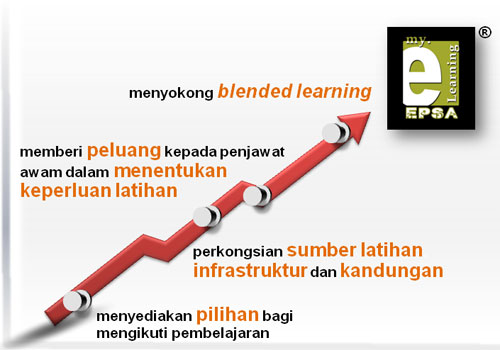 OBJEKTIF EPSA®
4
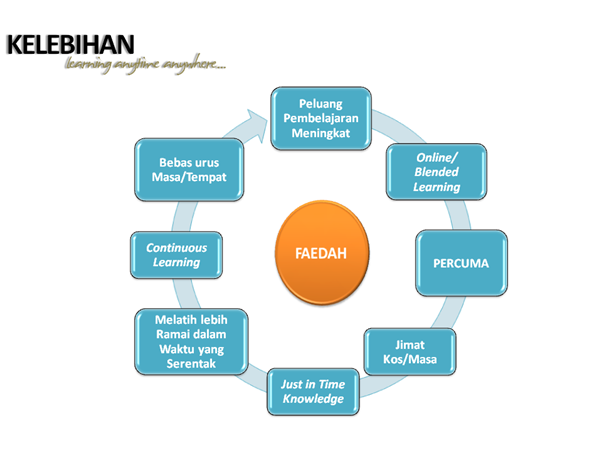 EPSA®
5
[Speaker Notes: Blended Learning bermakna kursus yang dijalankan boleh menggunakan kaedah pembelajaran secara dalam talian dan bersemuka. Contohnya bagi satu program kursus berbentuk blended learning, peserta kursus boleh mengikuti kursus secara dalam talian melalui EPSA untuk hari pertama di tempat masing-masing dan kursus hari kedua dan seterusnya diadakan secara bersemuka di dewan kuliah. Kursus dalam talian EPSA juga boleh digunakan di pertengahan program kursus atau selepas program kursus.]
EPSA®  SEBAGAI MEDIUM LATIHAN
6
E-PEMBELAJARAN SEKTOR AWAM (EPSA®)
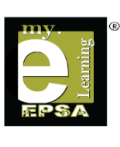 “Pembelajaran Bila-bila Masa Di Mana Jua”
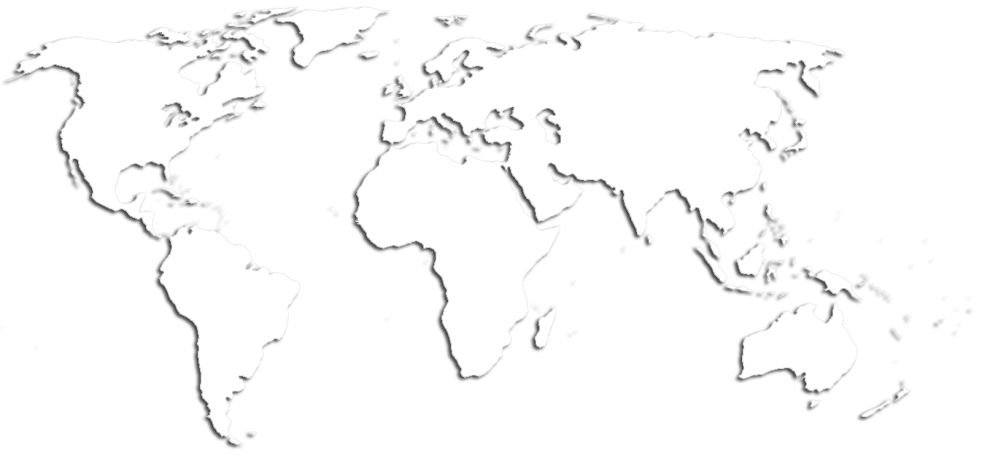 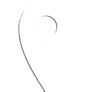 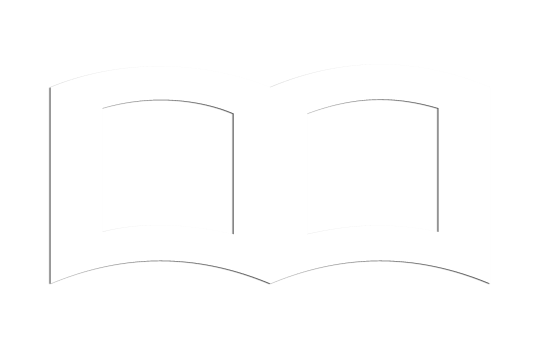 245
29
Kursus
Kategori
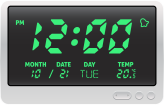 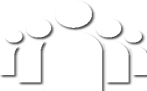 Ketersediaan: 24 x 7
Sasaran: Penjawat Awam
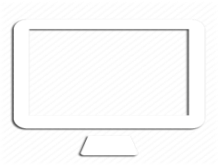 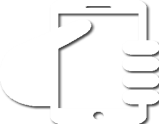 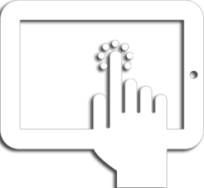 Capaian  melalui Internet
epsaadmin@intanbk.intan.my
www.epsa.gov.my
603 – 2084 7701/ 7702
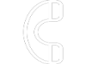 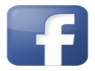 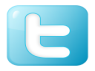 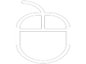 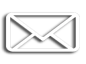 7
29 KATEGORI KURSUS
Bilangan Kursus
245
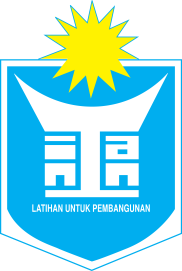 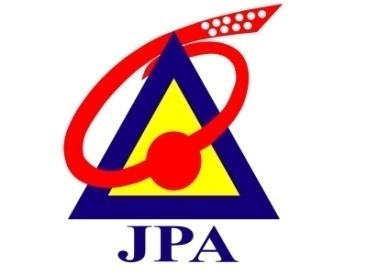 JUMLAH KURSUS
KATEGORI
BIL
KOMUNIKASI & PERUNDINGAN
12
2
ADVANCE LEADERSHIP AND MAMAGEMENT PROGRAM
7
2
PERTANIAN & INDUSTRI ASAS TANI
24
1
PEMBANGUNAN KENDIRI
13
16
25
AUDIT
8
PERUNDANGAN
8
2
PENDIDIKAN
14
4
26
3
SOSIAL
BAHASA
10
3
PENGUATKUASAAN
15
10
27
STANDARD DAN KAWALAN DOKUMEN
3
10
DASAR DAN GOVERNAN
4
PENGURUSAN EKONOMI
16
1
28
ICT
40
11
ETIKA DAN INTEGRITI
5
PENGURUSAN KEWANGAN
®
9
17
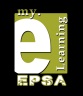 29
3
TENAGA, TEKNOLOGI HIJAU DAN AIR
2
HAL EHWAL ISLAM
6
PENGURUSAN KUALITI
7
18
HUBUNGAN ANTARABANGSA
1
7
PENGURUSAN ALAM SEKITAR
2
19
KEJURUTERAAN
2
8
PENGURUSAN PROJEK
8
20
24
KEPIMPINAN
9
PENGURUSAN SUMBER MANUSIA
21
19
8
KESELAMATAN
10
PENTADBIRAN TANAH
22
5
11
KESIHATAN + EBOOK
11
PENYELIDIKAN
23
6
LANGKAH MUDAH MENGGUNAKAN EPSA
9
KEPERLUAN PEMBELAJARAN

Bagi memulakan pembelajaran di EPSA®, sila pastikan: 
Akaun pengguna yang berdaftar telah wujud 
Perisian ‘Adobe Reader’ bagi paparan dokumen PDF 
Talian internet yang stabil. Kelajuan yang disyorkan adalah 1MB.  

Paparan terbaik : Mozilla Firefox, Google Chrome, Safari dan Opera.  

Browser Internet Explorer adalah tidak disyorkan
main
DAFTAR
LOG MASUK
BELAJAR
TAMAT
Link : Manual Pengguna EPSA (http://www.epsa.gov.my/rujukan)
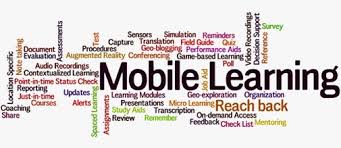 SALURAN MEJA BANTUAN SISTEM EPSA®
10
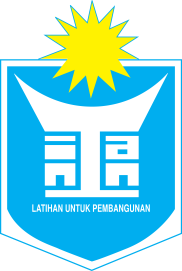 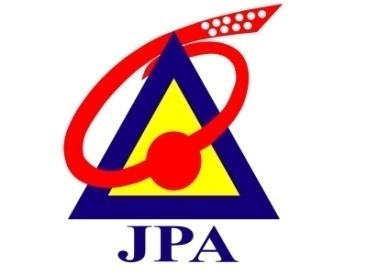 SEKIAN 
TERIMA KASIH
®
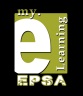